Vysoká škola technická a ekonomická v Českých Budějovicích Matematické modely rotujících částí mechanismů strojů
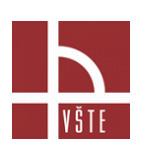 Obhajoba Bakalářské práce

Autor práce:
PATRIK KOŘISTKA, 27752

Vedoucí práce:
RNDr. Dana Smetanová, Ph.D., 10770

Oponent:
doc. Ing. Petr Hrubý, CSc., 17584
Cíl práce
Modální a spektrální vlastnosti rotorů 
Výpočet předlohového hřídele na únavu
Výpočet kritických otáček hnacích a spojovacích hřídelů vybraného mechanismu
Výzkumné otázky
Výzkumným problémem bylo řešení příkladů týkajících se problematiky kmitání:
mezní stavy pro bezpečnost hřídele
kritické otáčky
torzní kmitání
návrh převodovky
Metodika
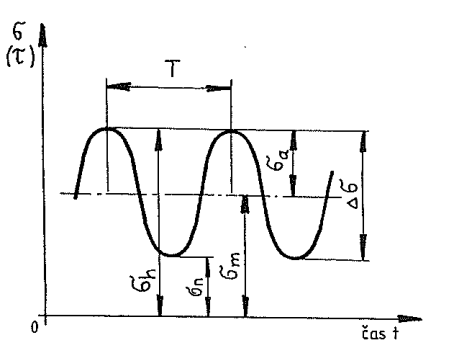 Vlastnosti rotorů:
    - netlumené kmitání
    - kmitání krouživé 
    - cyklické zatížení
Kritické otáčky rotorové soustavy:
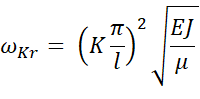 Výsledky
Metoda výpočtu hřídele na únavu:
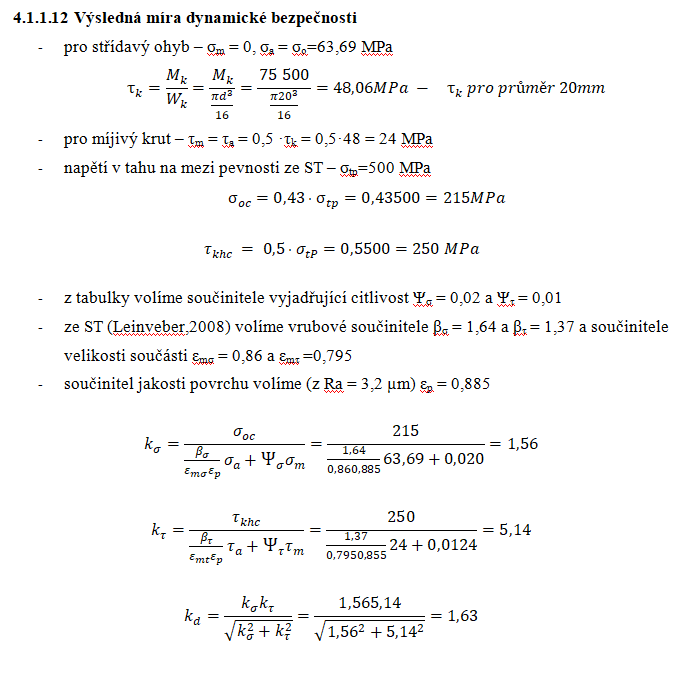 Závěr, doporučení pro praxi
Cíl práce byl splněn

Návrhy pro zlepšení:
   - materiál, průměr hřídele (stejné otáčky)
   - mez únavy – technologická úprava
Odpovědi na otázky oponenta
1. Upřesněte zdroj, kde je zaveden pojem ”Převodová spojka”, který používáte. 
-  Běžný název „převodovka, převodová skříň“ - BOLEK, Alfred a Josef KOCHMAN. Části strojů. 5. přeprac. vyd. Praha: SNTL - Nakladatelství technické literatury, 1990. Technický průvodce. ISBN 80-03-00426-8.
2. Jakým způsobem lze zavézt do matematického modelu pro výpočet vlastních frekvencí příčného kmitání hřídele poddajnost uložení okraje hřídele. Použijte metodu přenosových matic popsanou pro tento případ v publikaci ”JULIŠ, K., BREPTA, R. Mechanika II. díl – Dynamika. Technický průvodce 66. Praha: SNTL, 1987” kterou uvádíte v seznamu použité literatury.
Odpovědi na otázky oponenta
Příčné kmitání tenkých nosníků:
	-  pohybová rovnice:


	- řešení ustáleného kmitání:

	- rozložení amplitud:


JULIŠ, K., BREPTA, R. Mechanika II. díl – Dynamika. Technický průvodce 66. Praha: SNTL, 1987. (str. 593)
kvadratický poloměr průřezu:
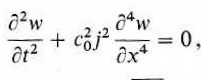 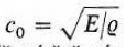 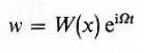 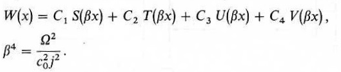 Odpovědi na otázky oponenta
Přenosová matice pro tuhou osamělou hmotu se zanedbatelným momentem setrvačnosti:



Přenosová matice pro pružnou podpěru:



Výsledná přenosová matice = násobek základních matic

JULIŠ, K., BREPTA, R. Mechanika II. díl – Dynamika. Technický průvodce 66. Praha: SNTL, 1987. (str. 595)
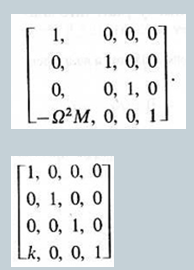 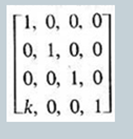 Odpovědi na otázky oponenta
3. Upřesněte silové účinky působící na hřídel dle ”Obrázek12: Grafický průběh posouvajících sil (zdroj: vlastní), str. 32.” Ve 3D zobrazte vektorové pole akčních a reakčních silových účinků působících na hřídel jednostupňové čelní převodovky se šikmým ozubením. Inspirujte se řešením podaným v publikaci ”SHIGLEY, 2010”, kterou uvádíte v bibliografických citacích. Sestavte podmínky statické rovnováhy pro hřídel. Vstupní točivý moment považujte za známý. 

				             Obvodová, radiální a axiální složka síly F:
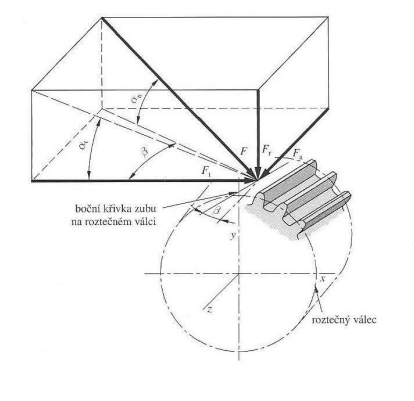 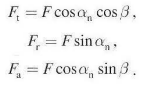 SHIGLEY, Joseph Edward, Charles R. MISCHKE a Richard G. BUDYNAS, VLK, Miloš, ed. Konstruování strojních součástí. Přeložil Martin HARTL. V Brně: VUTIUM, 2010. Překlady vysokoškolských učebnic. ISBN 978-80-214-2629-0. (str.  757)
Odpovědi na otázky oponenta
Vazbové reakce v ložisku A a momentové podmínky statické rovnováhy:
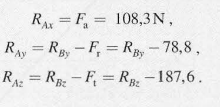 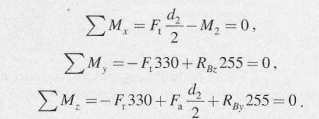 SHIGLEY, Joseph Edward, Charles R. MISCHKE a Richard G. BUDYNAS, VLK, Miloš, ed. Konstruování strojních součástí. Přeložil Martin HARTL. V Brně: VUTIUM, 2010. Překlady vysokoškolských učebnic. ISBN 978-80-214-2629-0. (str.  757)
Odpovědi na otázky oponenta
4.Vysvětlete pojem ”amplitudo-frekvenční” charakteristika v případě netlumené lineární diskrétní torzní soustavy s jedním stupněm volnosti, buzené harmonickým točivým momentem. Načrtněte její průběh a vysvětlete význam jednotlivých veličin. Jaký dopad má její průběh na dimenzování dotčených součástí, to jest torzní pružinu, respektive hřídel.
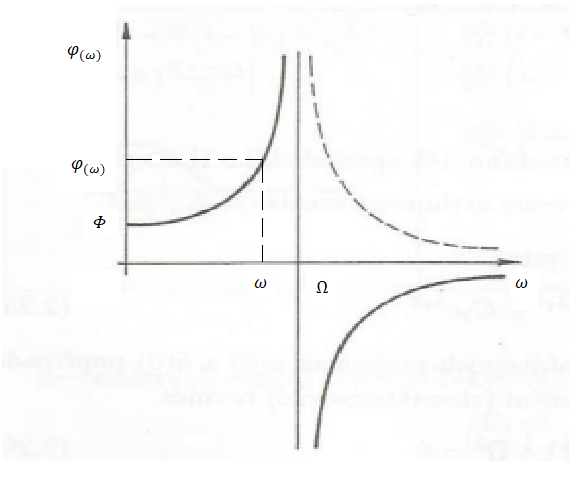 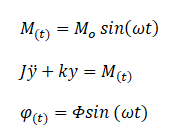 - závislost úhlu otočení na vlastní frekvenci
Odpovědi na otázky oponenta
5. Obrázek 1. přepracujte dle platné normy pro zobrazování kinematických schémat. ČSN ISO EN 39521-4
 - po konzultaci s doc. Hrubým se přišlo na to, že je v otázce překlep - jedná se o obrázek č. 15
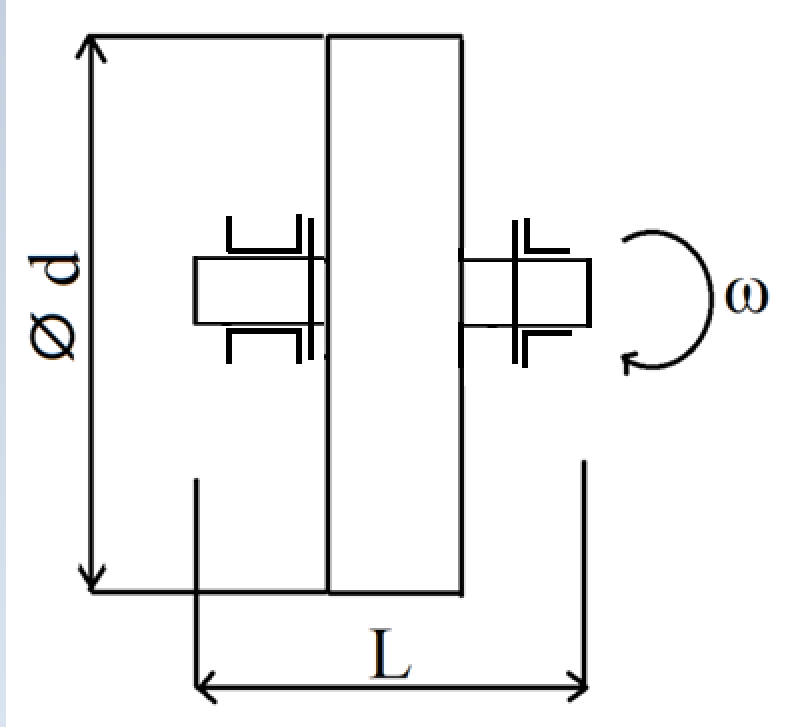 Děkuji za pozornost